a brand of
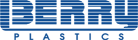 Chicopee® Floorcare Launch
May 2016
What is the opportunity?
Commercial (Hard Surface) Floorcare - $4.98BN
Traditional
String Mopping
NEW
Flat / Microfiber
Damp/Wet Mops
$1.02BN
Dry/Dust Mops
$618M
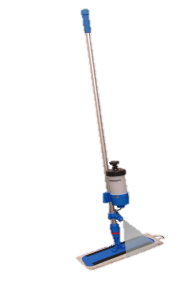 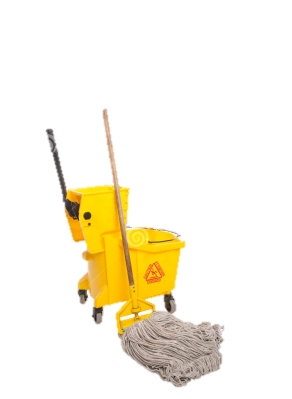 Damp / Wet 
$1.02BN
Powered 
Equipment
$2.28BN
Mop Equipment
$438M
Brooms Brushes
$615M
Non- Powered Equipment
$2.7BN
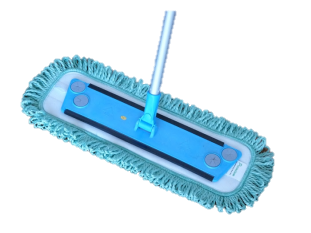 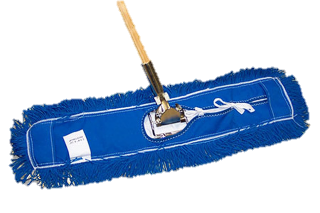 Dry / Dust $618MM
Increase in the realisable TAM with a shift to flat mopping
Change in hygiene habits and needs drives disposability
Global market is dominated by players without NW knowledge
Very Similar- Categorized Together
73% of Market
28% of Market
Market Shift
Why the need?
Dust and dirt build-up is inevitable on every kind of smooth floor or surface and is
Unattractive 
Unhygienic 
Triggers allergies 
Creates health and safety problems

Traditional floor and surface cleaning cloths may contribute to the problem by 
Transferring dirt and grime from one area to another
Returning from laundry still contaminated with bacteria
Electronic cleaners may not be                                                                                             suitable for cleaning during the day
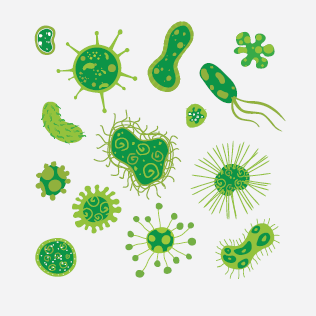 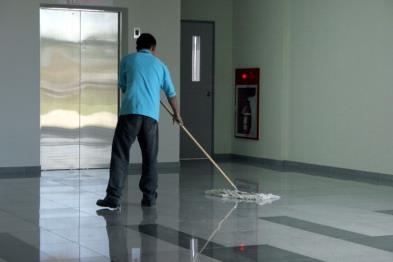 2 Types of Floor Mopping
DRY
Wet
Also referred to as “DUST Mopping”
Always recommended to dry mop BEFORE wet mopping
Dry mopping collects the main dust and debris 
This is important for 2 reasons
Dust is a breeding ground for bacteria, this combined with the moist conditions of wet mopping can increase bacteria growth
Wet mopping is often used for cleaning/disinfecting, if the surface is not clean beforehand the chemical cannot effectively dwell on the surface
Normally referred to as WET mopping
Accounts for about 25% of floor cleaning in time spent cleaning
But accounts for around 50% of spend on floor mops
Important criteria
Mop drag/glide – Wet mopping is hard work, mops should glide easily over the surface to reduce risk of RSI’s
The mop should clean as large an areas possible, 20m2 is the industry standard
Dry Moping – Problems
Underutilised surface area of the fabric
Dust & dirt cannot ingress into the centre of the mop
This means a large cross section of the floor mop is not utilised

Build up of dust and debris
The high level of surface contact means that dirt and debris are stuck at the front of the mop
Dust & Dirt ae not trapped in the mop
Mop needs to be changed more frequently
Visually very poor, creates a bad impression
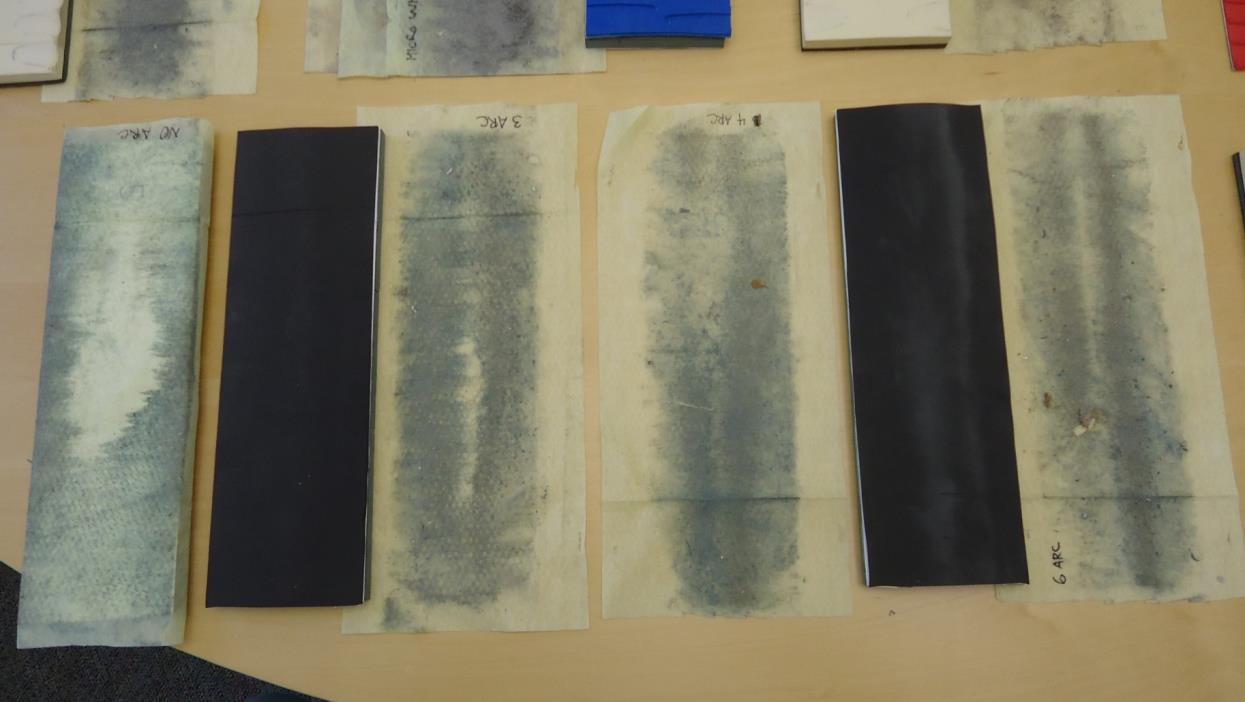 Underside of traditional flat mop
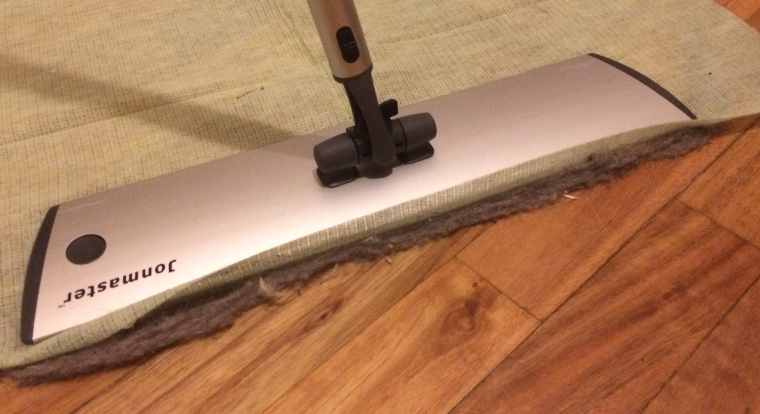 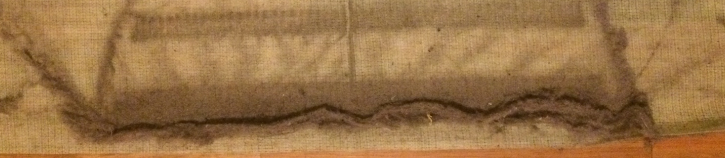 Front edge of flat mop
The right solution?
Testing, Testing, Testing!






Refinement and detailed testing
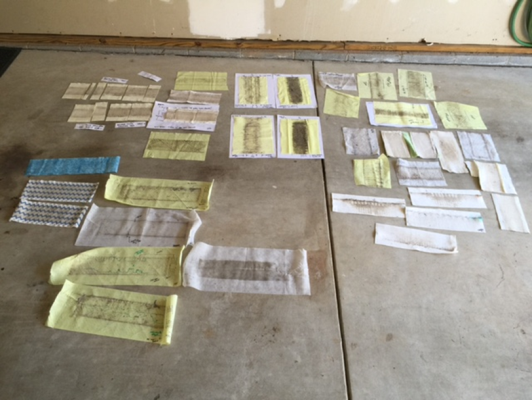 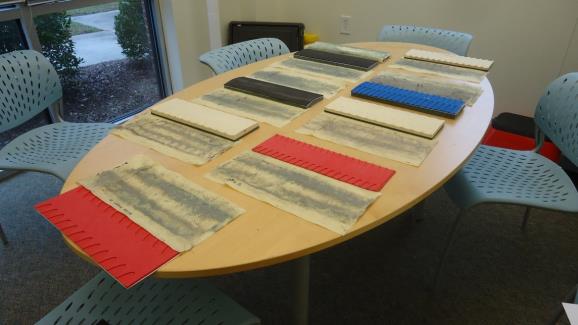 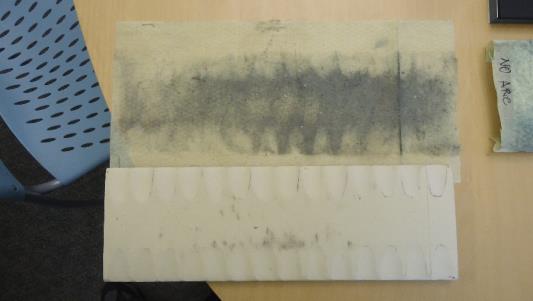 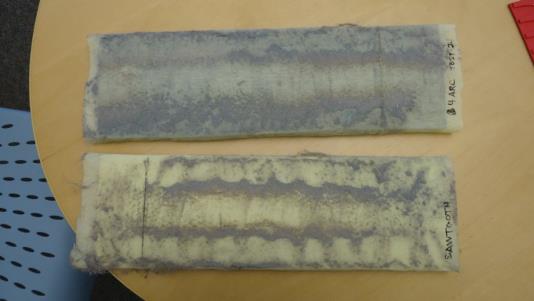 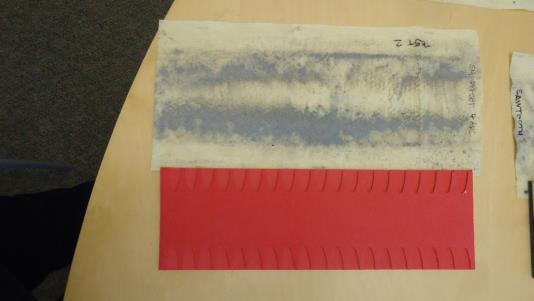 Final solution – Increased effectiveness
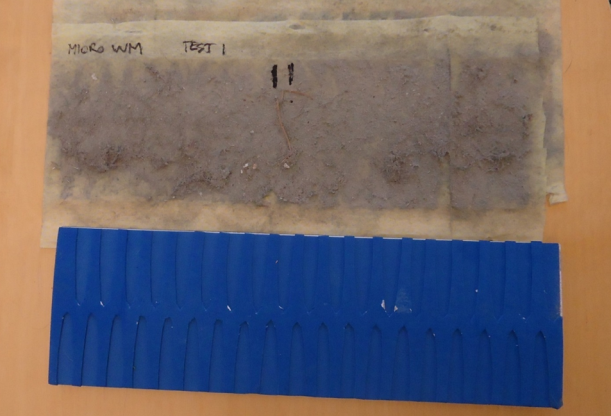 Increased dust pick up 
Simple zip channel for mop attachment
Bumper at the edge of mop to reduce marks on walls
3.5’ angled mop head to allow dust & debris ingress
Channels on the mop to encourage dust & debris to the centre of the mop
Easy to clean & softer surface contact, for reduced feedback and vibration
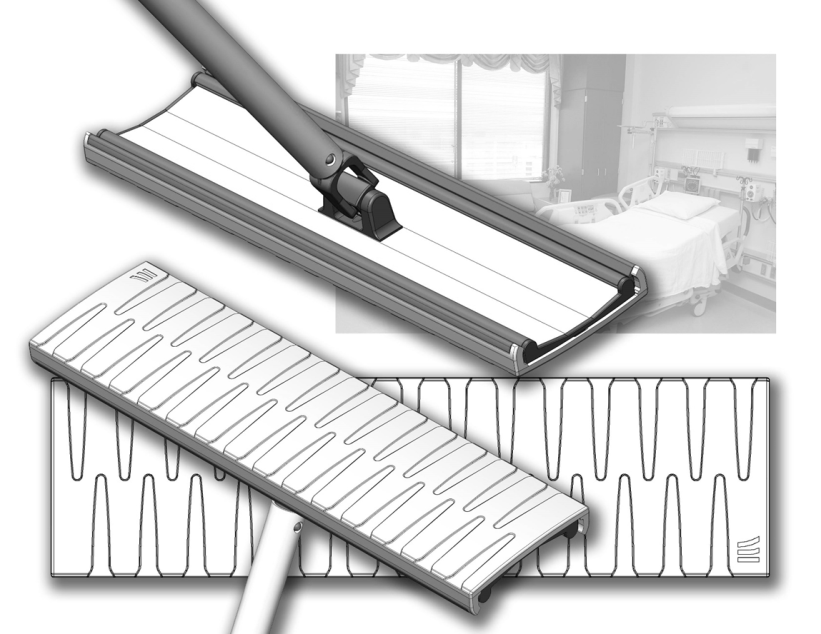 Dry Dust Mopping
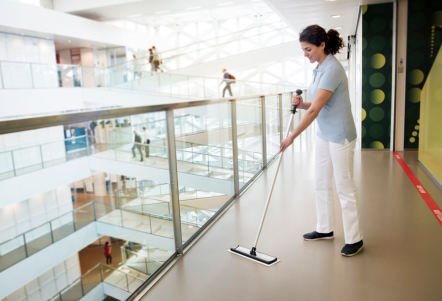 Perfect for public areas & sites where machine washing is not possible

We have a range of Oil & Tack dry dusting products, as well as the Microfibre Economy and Light products which can both be used wet or dry
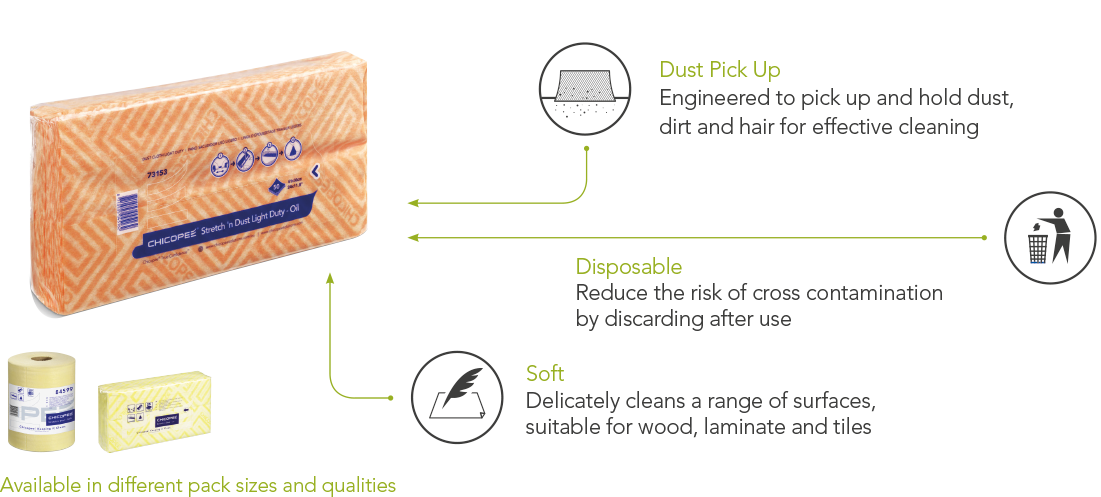 Wet Mopping - Problems
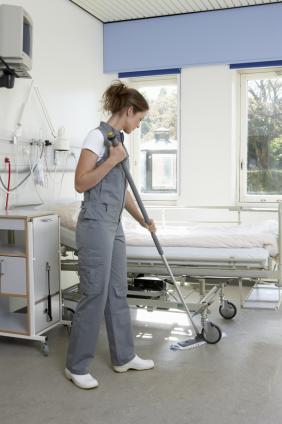 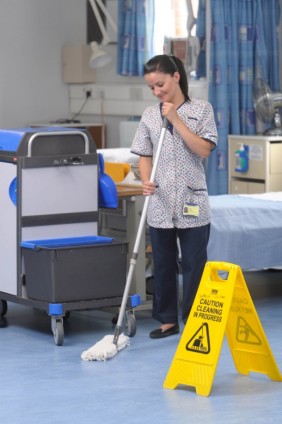 Risk of cross contamination 
In healthcare settings its is prescribed that 1 mop can only clean 1 area or room
This means that the product is not used for a long period, but still needs to provide and effective clean

Limited Sq mtrs possible with x1 mop
Outside of high risk areas the problem is physically how much liquid a wet/damp mop can hold in 
The market leading products can achieve upto 25 Sq mtrs maximum
Distribution of cleaning liquids varies widely from start to end
Dwell times cannot there be guaranteed
Single Room Cleaning
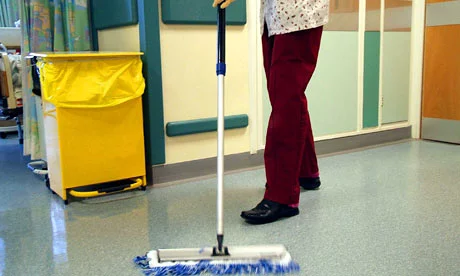 Large public areas
Chicopee Fluid Mop System
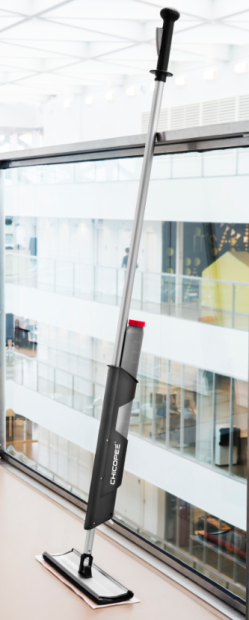 The  ONLY Fluid mop system designed for short term use disposable microfibre mops!

Why does this matter?
Many sectors are now switching to disposable microfibre products for floor mopping, but all other fluid mopping tools are designed for washable microfibe pads

Why is that a problem?
Disposable microfibre products are designed to be much lighter and more “disposable” than traditional microfibre washable pads. This can be achieved by carry the fluid in the mopping tool, rather than saturating the mop itself
The problem with this is that disposable microfibre mops feel very thin and flat, and when mopping don’t provide cushioning, so it can feel uncomfortable for the user and not be as effective

How is the Chicopee system different?
Our Chicopee® Fluid mopping system is designed ONLY for disposable microfibre mops, therefore we engineered a soft foam base to provide cushioning and created a 3.5’ angle on the base of the mop to allow dirt and debris into the centre of the disposable mop
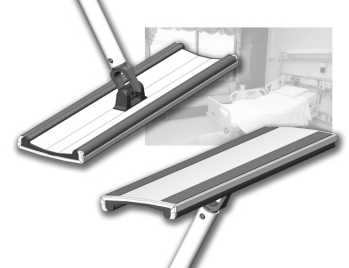 Ergonomic Cleaning Tools
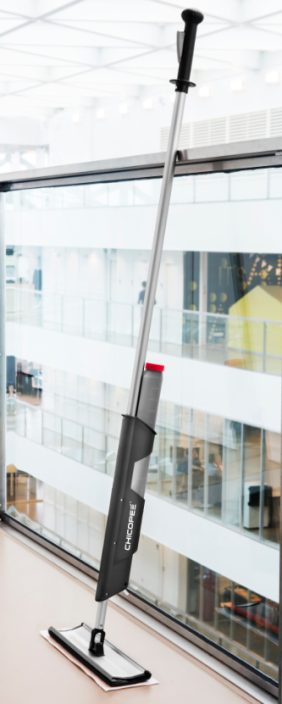 Removable reservoir for easy and fast refilling

Bumper at the edge of mop to reduce marks on walls

Easy to clean & replaceable mop head for highest hygiene standards

Replaceable caps for the fluid reservoir for easy colour coding
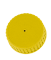 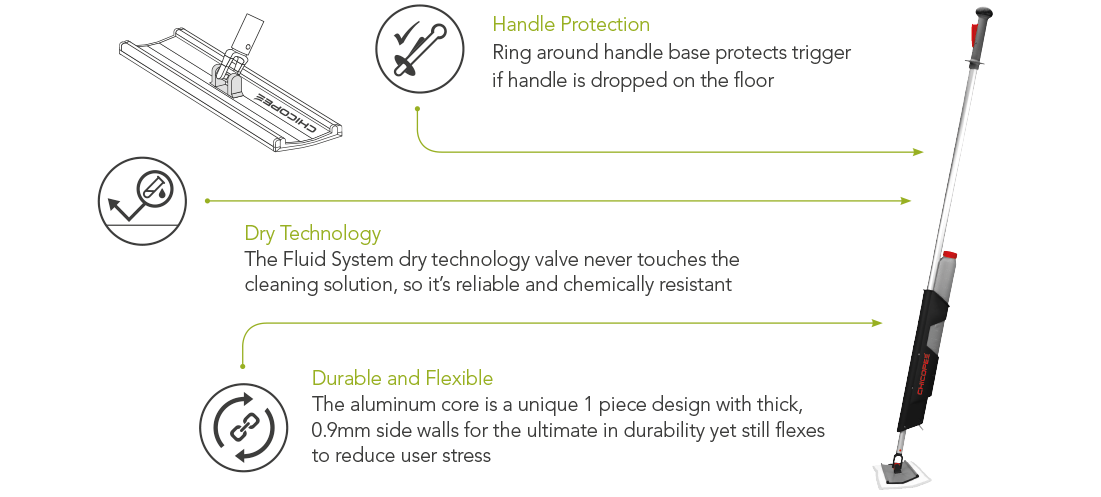 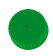 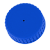 Chicopee Fluid System – Built to last
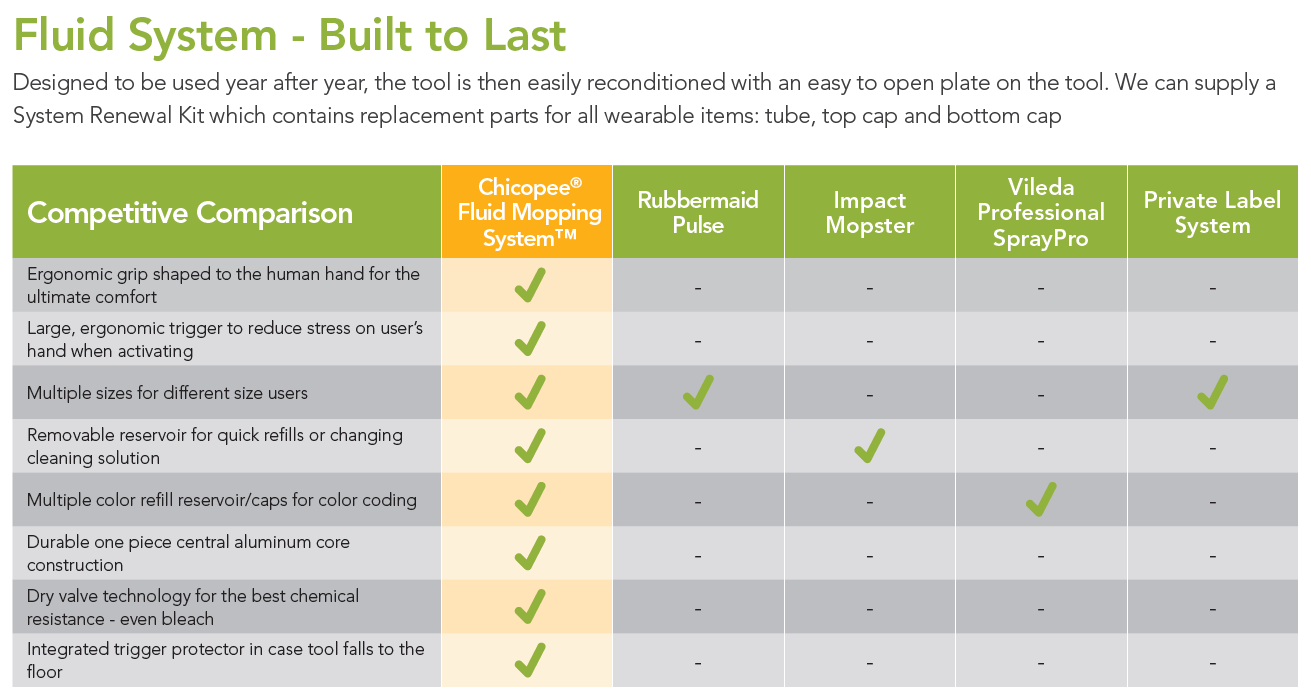 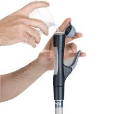 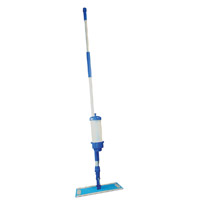 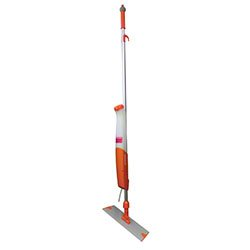 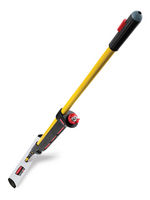 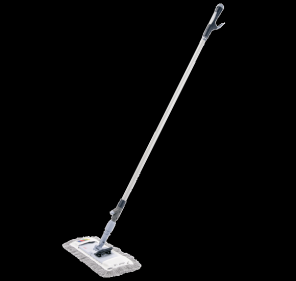 Hygienic Wet Mopping
Short term use microﬁbre mops, for disposal after use
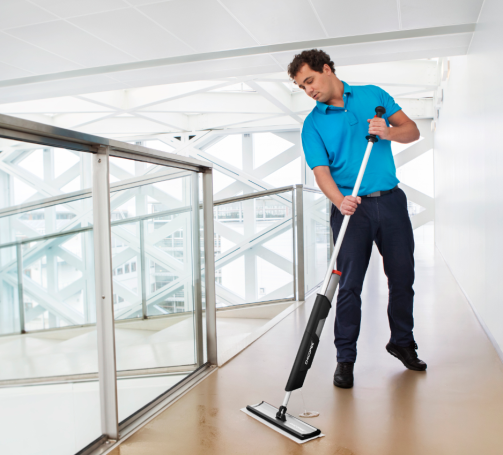 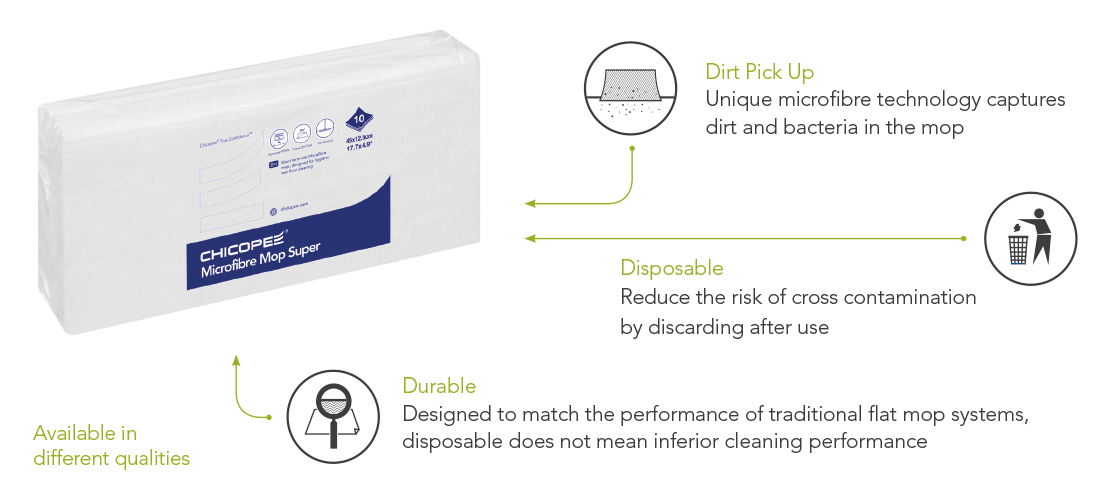 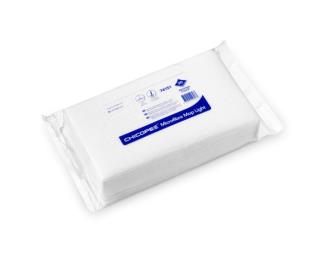 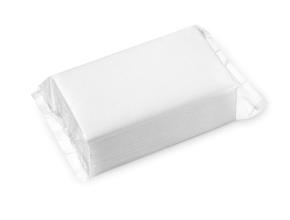 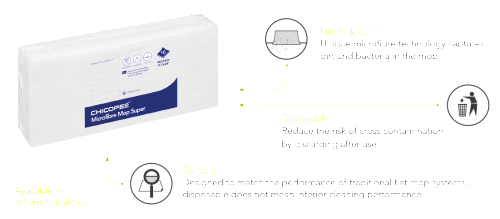 Chicopee® Microfibre Mop Super
Premium 25m2, delivered dry for pre impregnation on site
Matches traditional wovens for cleaning area
Can be used as a absorbent pad for spillages and drying
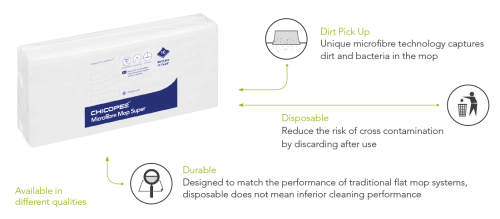 Chicopee® Microfibre Mop Light
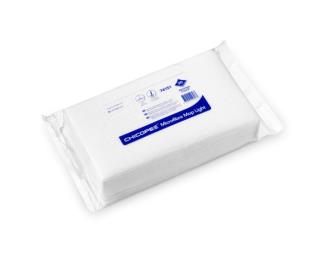 Designed for use with the Fluid mopping system
Deep channels for capturing dirt and debris, perforated pack
75m2 cleaning ability
Chicopee® Microfibre Mop Economy
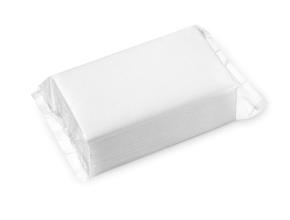 Designed for use with the Fluid mopping system
Lightweight product for high hygiene areas, perforated pack
50m2 cleaning ability
Surface Cleaning - Microfibre Light
Superior cleaning with 99.99% microbe removal
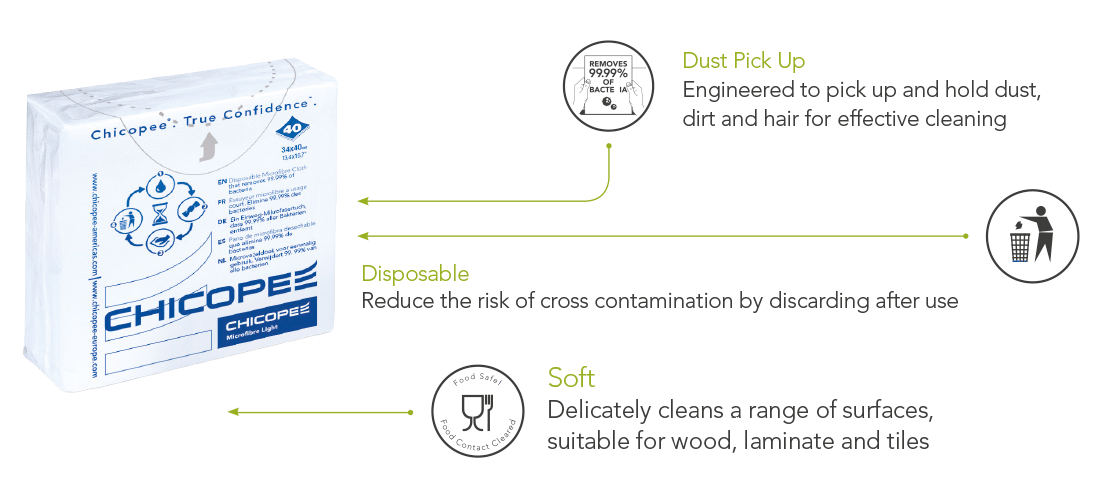 Chicopee Dusting Mop - Extendable
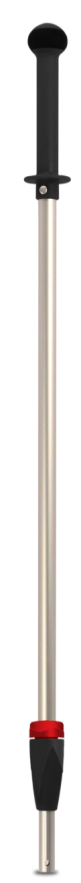 Foam mop head with recessed channels  and a 3.5’ angle for improved dust and dirt pick up and retention
Extendable handle for flexibility to change size depending on height of user
Innovative new collar lock for color coding.
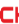 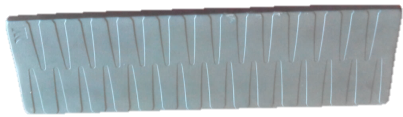 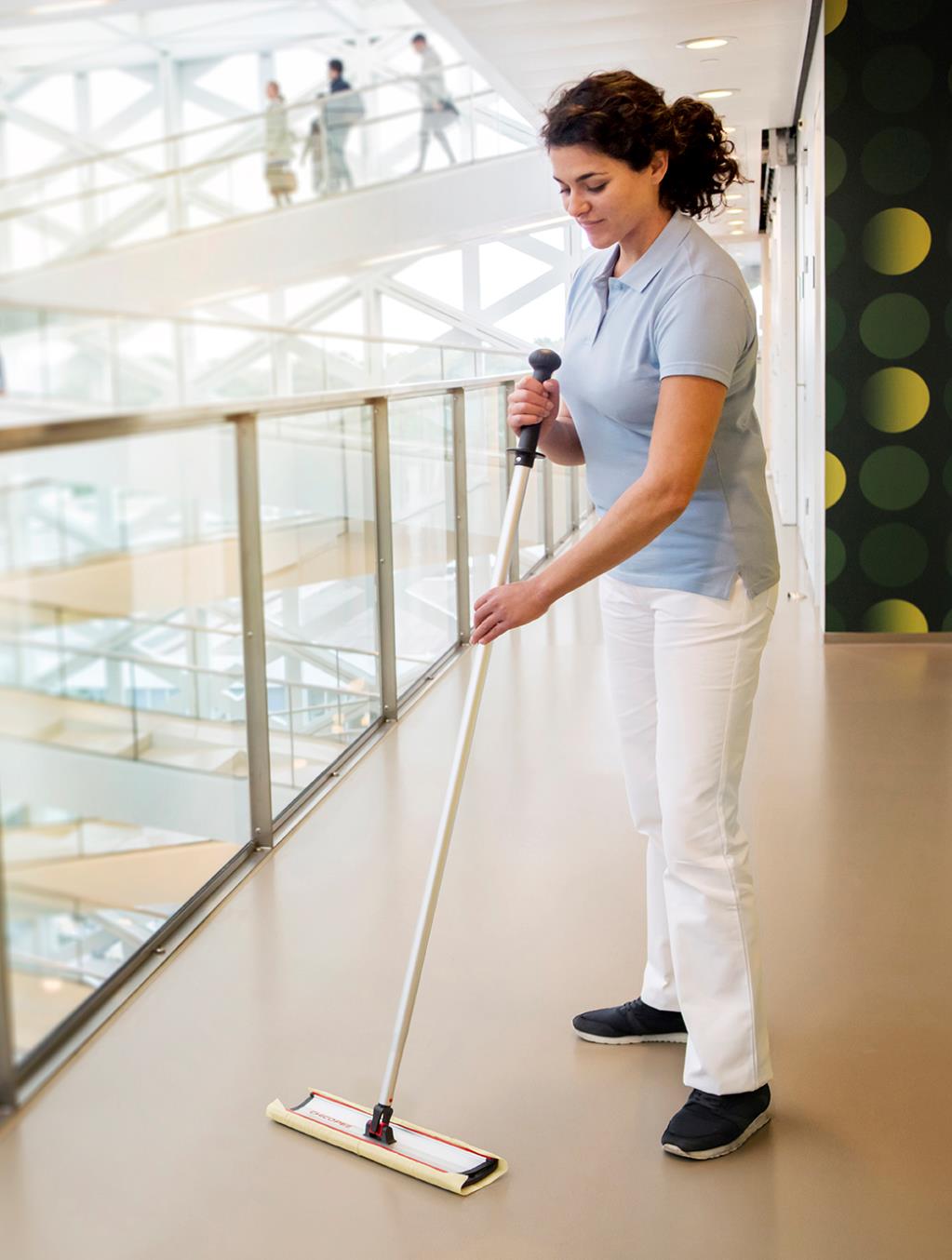 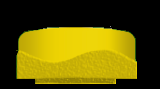 Additional color code rings packed with each handle for HACCP
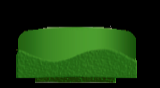 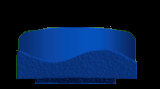 a brand of
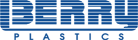 Appendix
Proof pictures
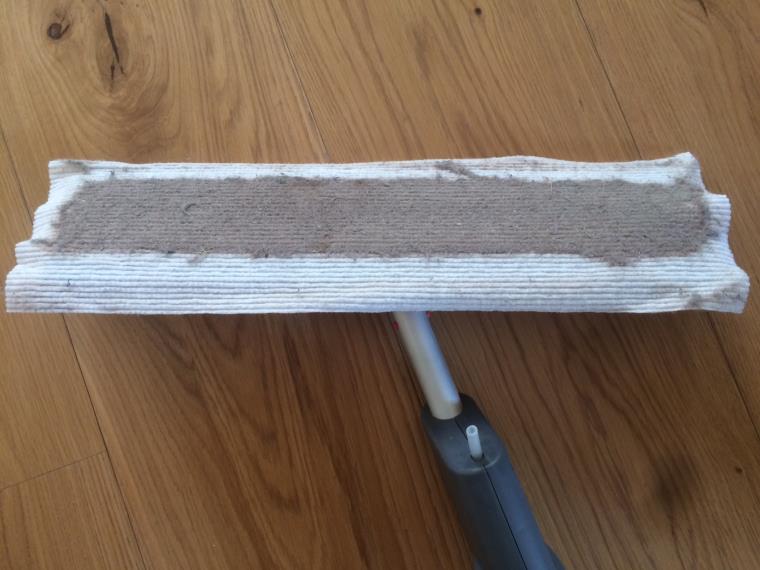 Chicopee®Microfibre Floor Mop - Light
Blue dotted line shows the frame outline
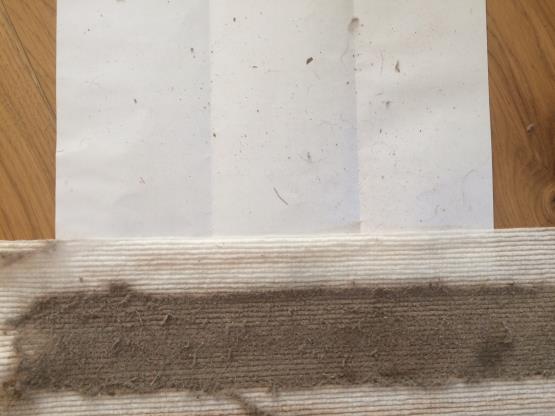 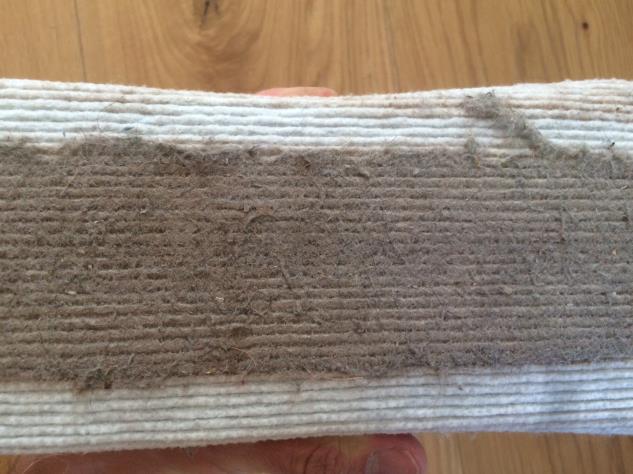 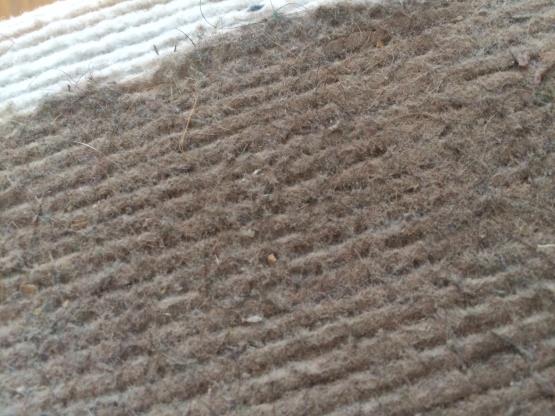 Debris shaken gently from the dry mop after dusting
As you can see small debris, stones, hair and dust have been captured and locked into the channels of the mop
Also you can see from the blue lines above the front and rear edge have not become “blocked” allowing you to mop much further with 1 sheet than traditional flat systems
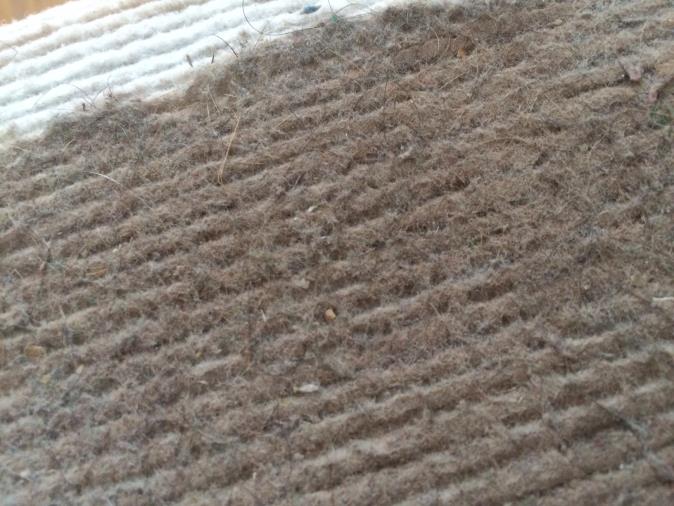 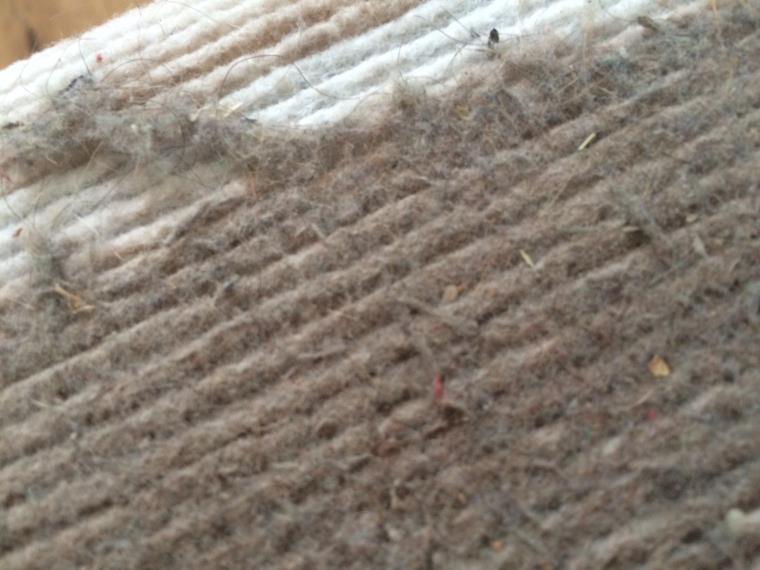 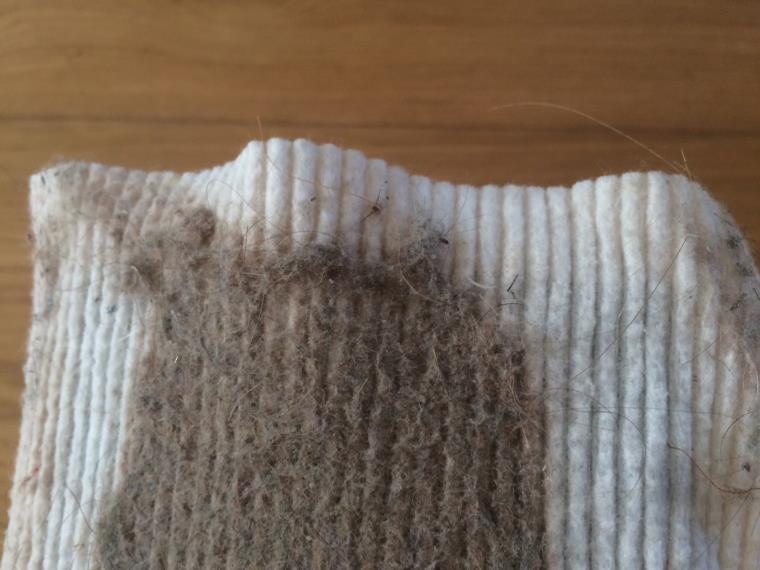 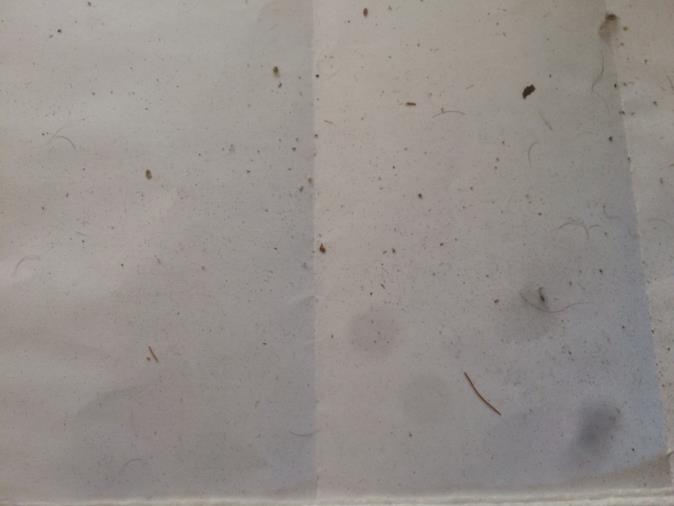